ASSOCIATING TOGETHERActs 2:1-21
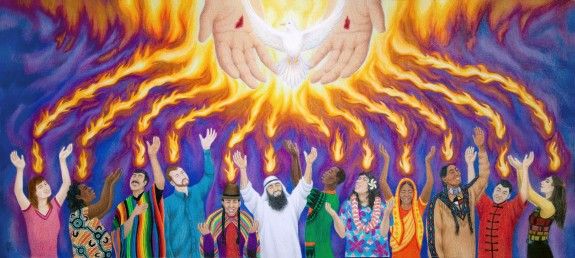 GOD’S INTENSION
Ekklesia(GK word)= Church /Assembly(associating together).
Used in 4 main ways but will use 1:
Local church: a particular body of Christians organised for religious purposes and commonly meeting in one place for worship. 
Literally meaning ‘the called out ones’. (Jn 15:19 )
Biblically usage:
The whole body of Christians, the company of the redeemed in Christ Jesus, Matt. 16:18
A gathering/assembly of citizens called out of people who convened for the purpose of deliberating-Acts19:39
An assembly of Christians gathered for worship, 1 Cor. 14:19, 35; Matt. 18:17
NB: fellowshipping with sanctified brethren
Associating together defined
“The church is a body of persons called out of the world and separated from sin by the power of God to faith in a crucified and risen Christ, having had wrought in them by the Spirit, through the Word, the nature of the risen Christ, being indwelt by the Spirit, made members one of another, and linked by that Spirit to the risen Man in the heavens.” Bancroft
                        References:
 Jn. 4:23, 24; 15:19; Acts 15:20, 28; Rom. 16:16
Purpose of associating together
To uphold moral standards( illuminative and preservative)- Matt. 5:12-16/Phil 2:15/Acts5:12
A base for evangelism(preaching salvation) Matt28:19
A centre for prayer , stewardship & spiritual worship of God-Jn4:23,24/Eph 2:20
Provide Christian fellowship and mutual edification for all- Heb. 10:24, 25/1Cor.14
The Holy Spirit depository for operation of God’s spiritual gifts, James 5:14; Eph. 4:7-11; 1 Cor. 12:7-11
An instrument of reconciliation and justice for God’s people, Matt. 18:15-18; 1 Cor. 6:1-8
A centre for instruction in divine truth, 1 Tim. 3:15; Acts 2:42; Acts 11:25-26
THE HUMAN BODY  FUNCTIONS BETTER WHEN IT IS TOGETHER……
BON FIRE WORKS BECAUSE THE FIREWOOD ARE JOINT TO EACH OTHER……